PARC BOTANIQUE ET ZOOLOGIQUE DE TSIMBAZAZA
Centre National de Recherche
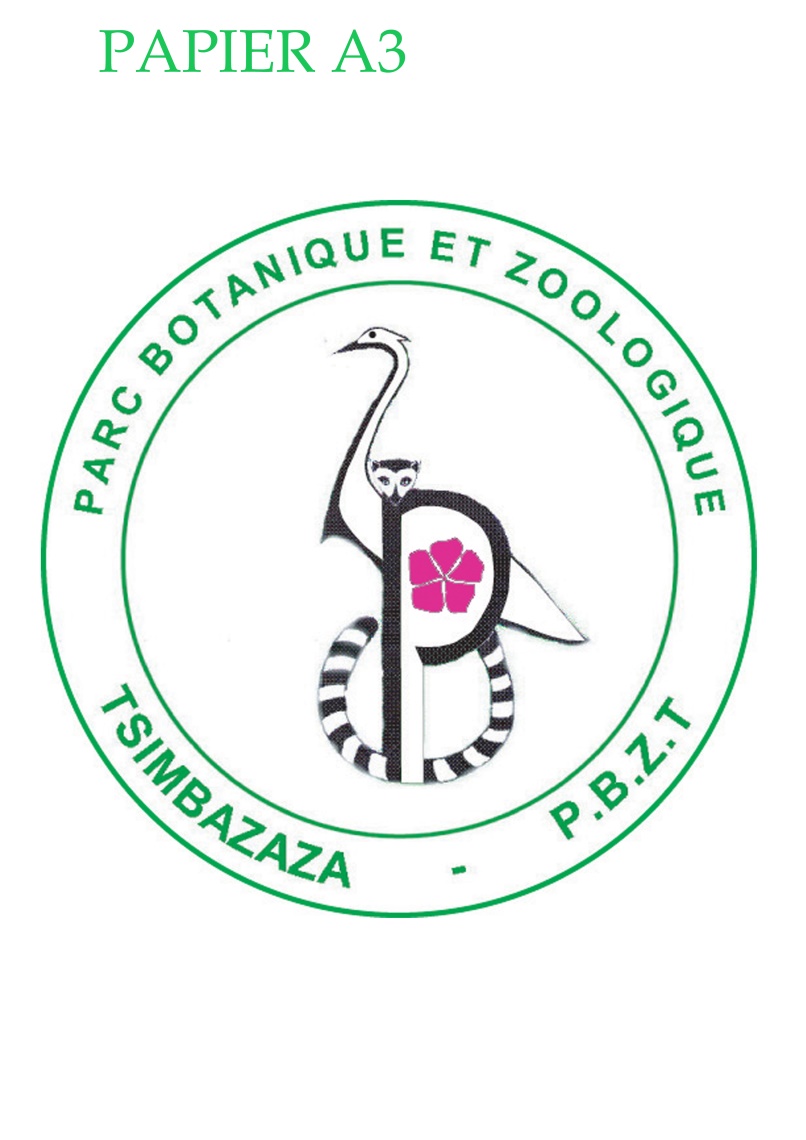 SEMINAIRE INFOsup 2017
HISTORIQUE
Le Parc Botanique et Zoologique de Tsimbazaza a été créé en 1925 sous le nom de « Jardin Botanique d’Antananarivo ».
Conformément au décret n°93162 du 13 Mars 1993 fixant le statut du Parc Botanique et Zoologique de Tsimbazaza (PBZT), 
le PBZT est un Etablissement Public à caractère Administratif et à vocation culturelle et Scientifique, doté 
de la personnalité morale et de l’autonomie administrative et financière. Il est sous tutelle du Ministère de l’Enseignement Supérieur et de la Recherche Scientifique.
Ses missions sont :
Constituer et entretenir des collections vivantes et mortes en vue de les faire connaître et de les protéger,
Contribuer à la conservation et à la sauvegarde du patrimoine national,
Contribuer à l’éducation et à l’information du grand public pour la protection des patrimoines national, naturel et culturel
Participer à la formation des enseignants, des étudiants et des élèves par les biais des stages d’études et de perfectionnement,

PBZT est, non seulement un parc d’attraction pour tout public mais, aussi un Centre National de Recherche pour la conservation et multiplication des espèces menacées et ou des espèces en voie de disparition. L’éducation pour 
un développement durable est son atout,
ORGANIGRAMME
Conseil d’Administration(CA)
Conseil Scientifique d’Orientation(CSO)
Direction
Département 	 
Administratif 
et Financier
Département  
Education à la conservation  
de l’Evironnement
Département  
Faune
Département  
Flore
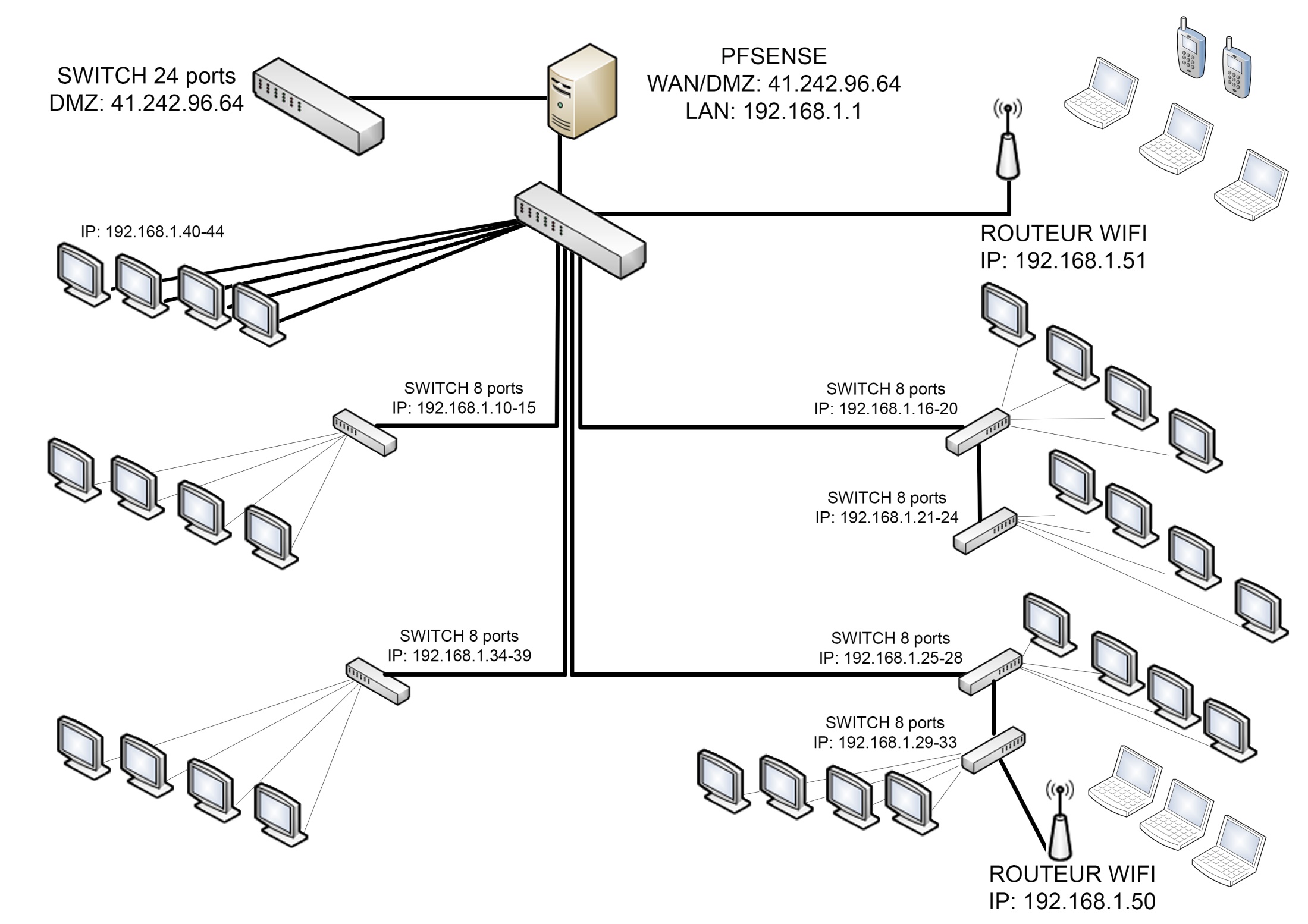 NOMBRE DU PERSONNEL DU PBZT
L’effectif du personnel du PBZT
INVENTAIRE INFORMATIQUE
Nous disposons de 66 machines connectés par 2 Mo de débit internet.
Parmi les 66 machines, environ 35 ordinateurs par jours sont connectées en permanence.
MERCI DE VOTRE AIMABLE ATTENTION